Our London Tour
A tour by bus / by Tube / on foot
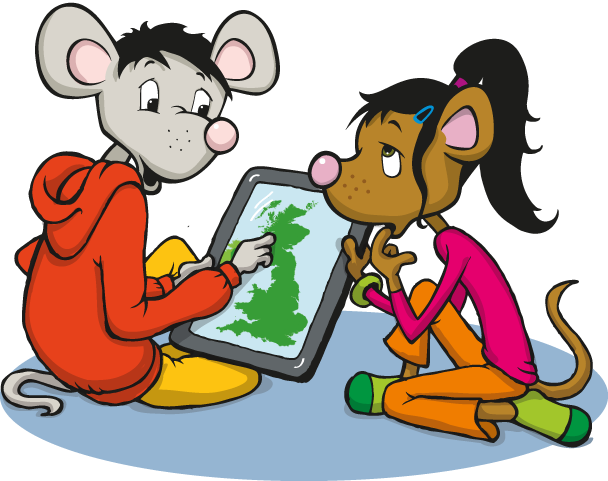 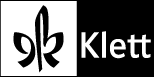 Our London tour
Start: Time
Stop 1: Time
Stop 2: Time
Stop 3: Time
Stop 4: Time
Place
Green Park
Place
Place
Place
Our London tour
Stop 1:
Place
Time
Stop 2:
Place
Time
Stop 3:
Place
Time
Stop 4:
Place
Time
Start:
Green Park
Time
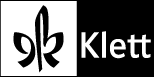